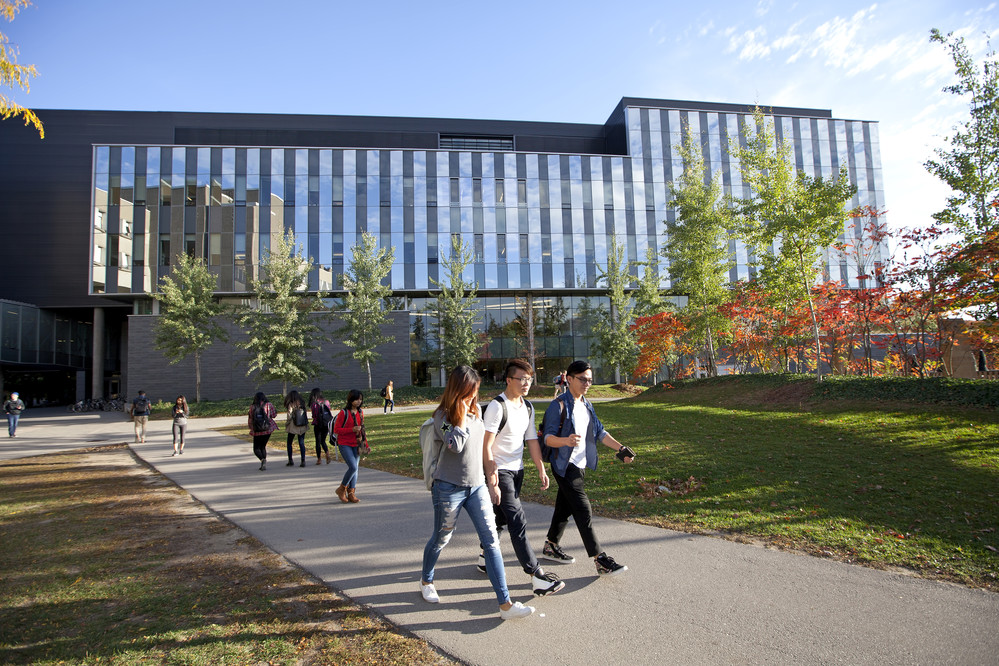 DATA SCIENCE FALL 2021 ORIENTATION
9/02/2021 @ 10am
We ask that you mute your microphones while others are talking to prevent interruption.
Please note that this session will be recorded.
WELCOME AND INTRODUCTION
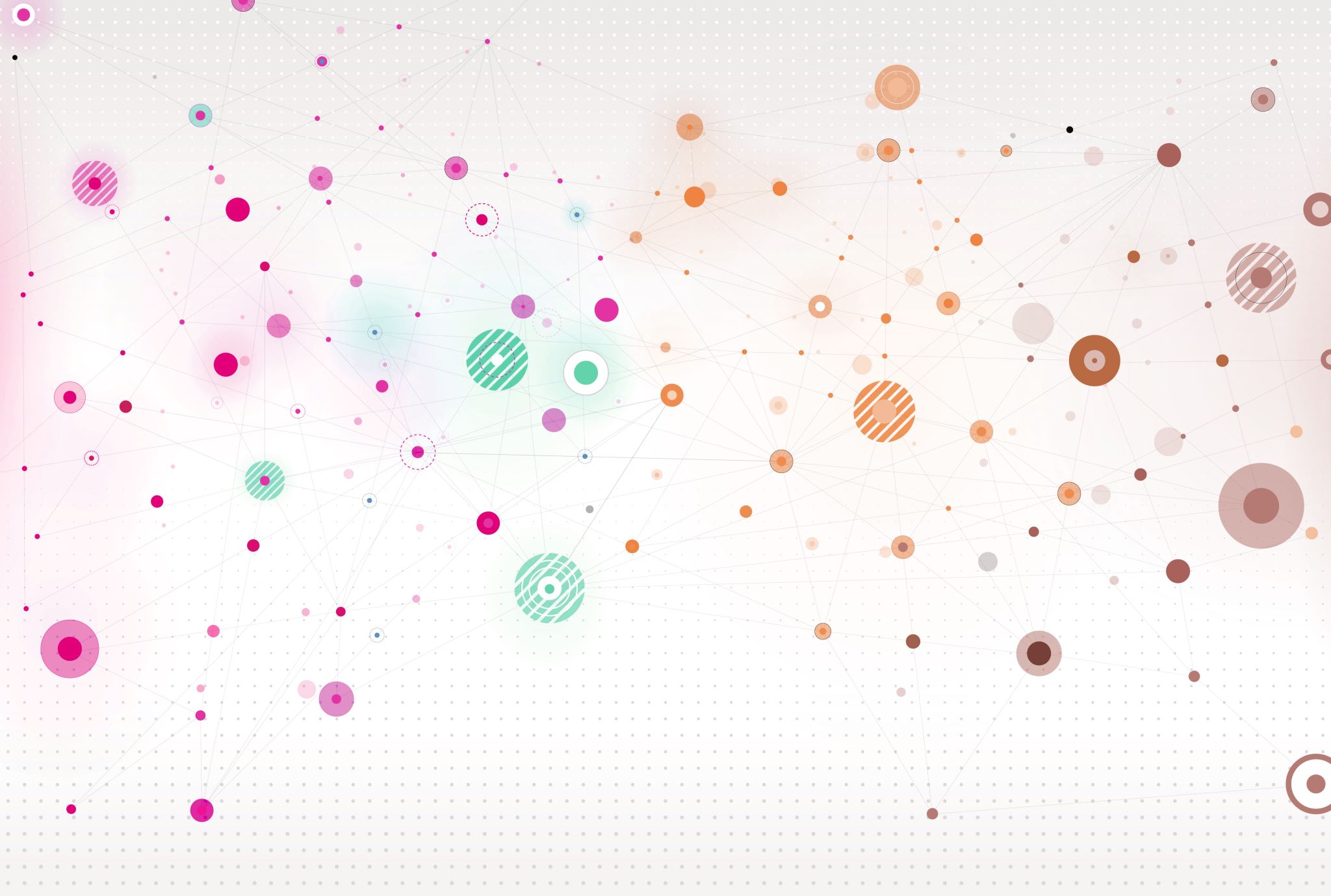 Silvana Shamuon
Data Science Program Administrator
PRESENTATION TITLE
PAGE  2
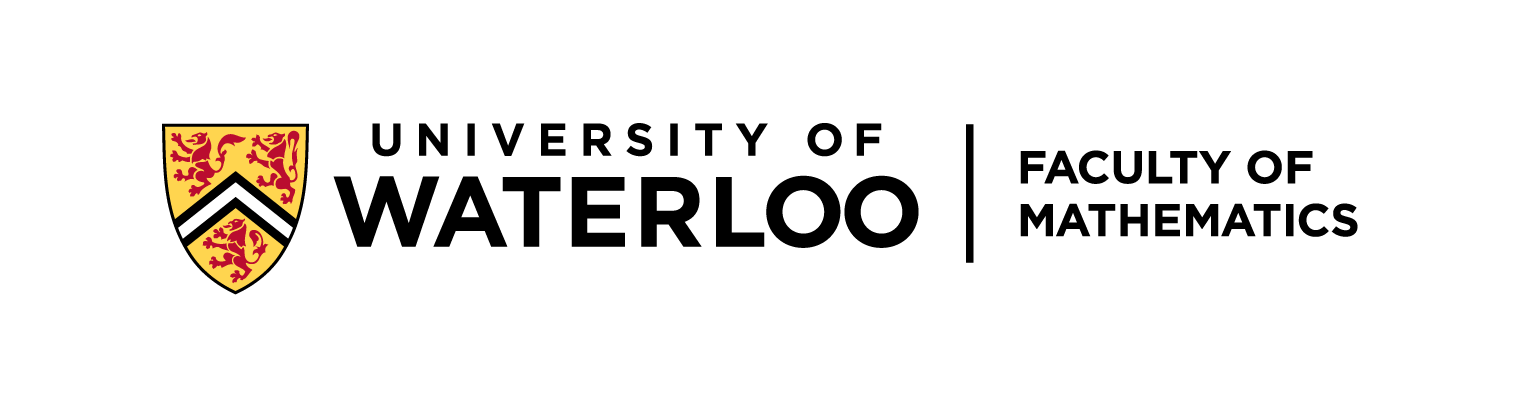 1 FACULTY, 3 UNITS
What does your choice of  DS at Math UW mean?
Data Science programs at Math Waterloo provide a rigorous foundation in multidisciplinary studies. 
MDSAI offers real world co-op experience.
Department of Statistics and Actuarial Sciences
Department of Combinatorics & Optimization
Cheriton School of Computer Science
2 PROGRAMS
Master of Data Science and Artificial Intelligence (MDSAI)

Master of Mathematics in Data Science (Mmath in DS)
DATA SCIENCE | FALL 2021 ORIENTATION
PAGE  3
S
A FEW NAMES OF INTEREST
DATA SCIENCE
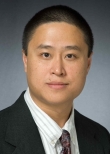 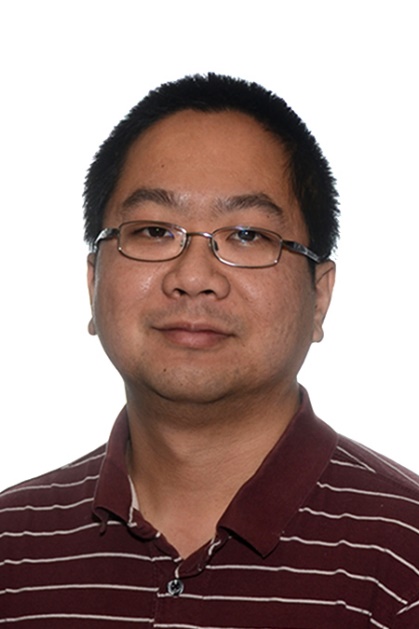 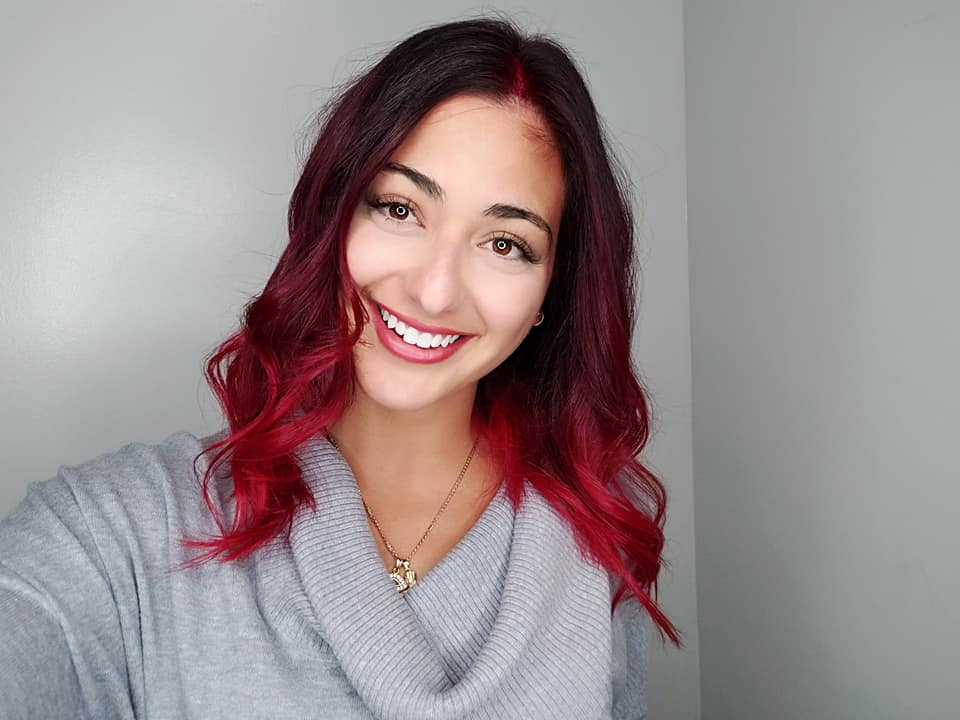 Ricardo Fukasawa
Graduate Officer
C&O Professor
Mu Zhu 
Program Director,
STATS Professor
Silvana Shamuon
Graduate Program Administrator
DATA SCIENCE | FALL 2021 ORIENTATION
PAGE  4
S
A FEW NAMES OF INTEREST
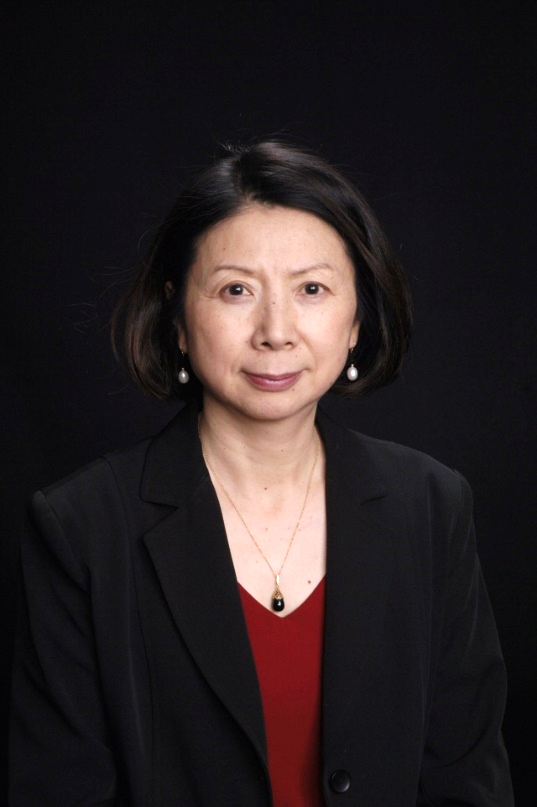 DATA SCIENCE COMMITTEE
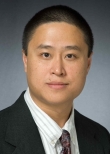 Yuying Li 
CS Professor
Mu Zhu
S&AS, Chair
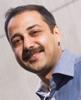 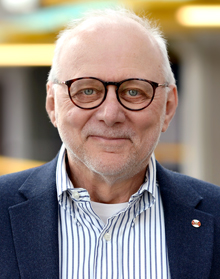 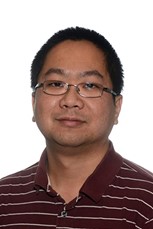 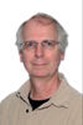 Ali Ghodsi
S&AS Professor
Tamer Özsu
CS Professor
Bill Cook
C&O Professor
Ricardo Fukasawa
C&O, Associate Chair
DATA SCIENCE | FALL 2021 ORIENTATION
PAGE  5
S
DATA SCIENCE FACULTY MEMBERS
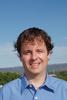 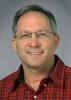 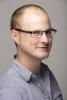 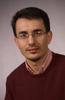 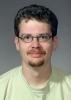 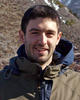 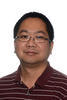 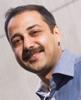 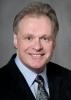 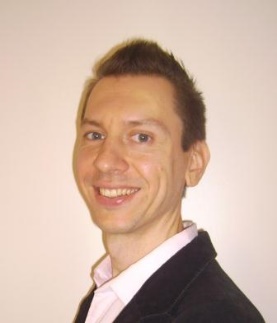 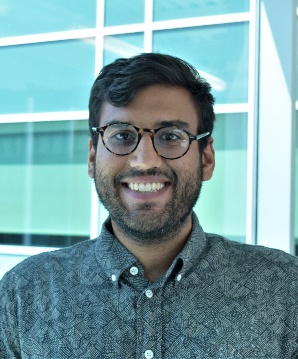 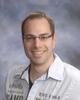 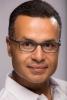 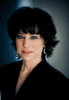 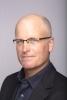 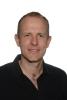 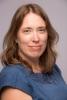 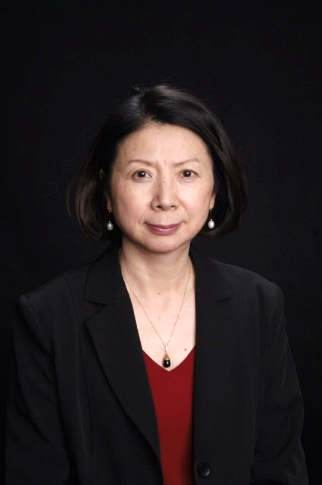 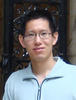 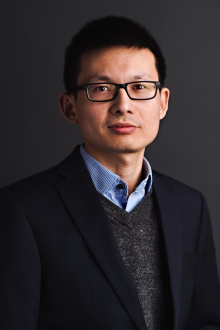 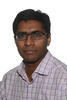 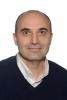 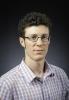 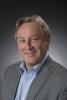 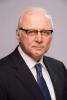 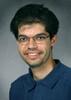 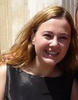 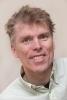 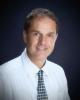 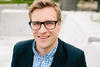 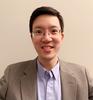 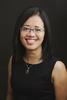 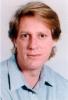 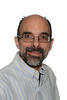 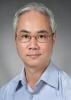 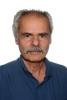 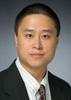 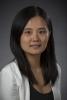 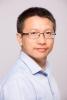 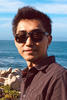 DATA SCIENCE | FALL 2021 ORIENTATION
PAGE  6
S
WELCOME TO THE UNIQUE FACULTY OF MATHEMATICS
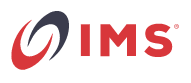 As North America’s only dedicated Faculty of Mathematics, we make world-leading contributions and create and attract industry leaders.
Math degrees lead to 7/10 of the top jobs for the last three years according to CareerCast.com
Successful spin-off companies have started on campus and continue to participate in the education of Waterloo students, including the companies listed on the right.
260+ 
full-time professors
Intelligent Mechatronic Systems Inc.
800+ graduate students
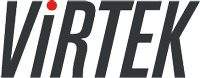 Virtek Vision International Inc.
40,750+
Alumni in 
105 countries around the world
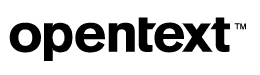 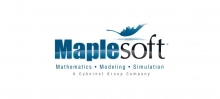 DATA SCIENCE | FALL 2021 ORIENTATION
PAGE  7
S
STUDY DURING COVID-19
Courses in F21 will be both in-person and online
Learning modality, campus access, and lab rules are all dynamically changing 
UW Co-op, a large, experienced, and well running system, is adapting quickly to continue its commitment to students
Maintaining communication, fast response, and patience is key
DATA SCIENCE | FALL 2021 ORIENTATION
PAGE  8
S
Greetings from the Director
Mu Zhu, Director
Data Science Graduate Program
PRESENTATION TITLE
PAGE  9
THANK YOU!
Professor Yuying Li 
Founding Program Director (< 2021)
Professor Stephen Vavasis
Interim Program Director (2021.01 – 2021.08)
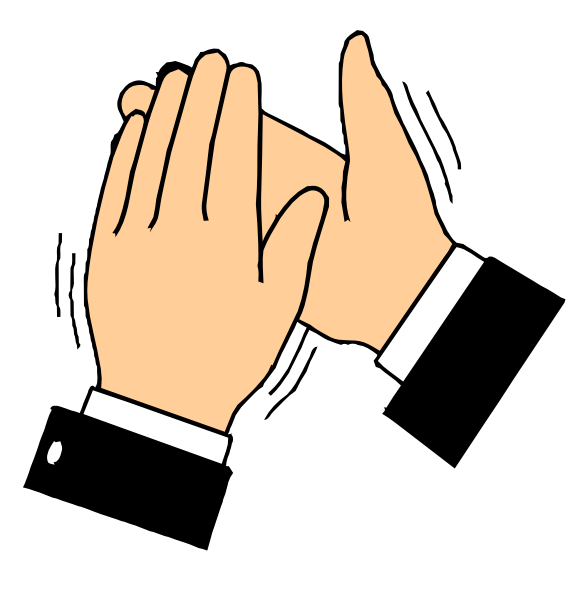 DATA SCIENCE | FALL 2021 ORIENTATION
PAGE  10
M
MY PERSONAL ADVICE TO STUDENTS
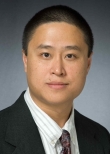 mathematics/theory vs software/practice
ability to create new software, not just use existing software
skill/vision/perspective vs specific knowledge 
focus on broadening your experiences and tasting different ways of thinking
not a checklist of specific know-hows—many become outdated fast anyway
not “end of the world” if a specific course is not available; take another one
faculty freedom in teaching vs a fixed, rigid, standardized syllabus
if the latter, there’d be no value in going to “top schools”
DATA SCIENCE | FALL 2021 ORIENTATION
PAGE  11
M
MY PERSONAL ADVICE TO STUDENTS
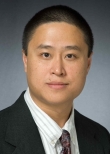 in short …
Grow up!
You are not in high school or an undergrad anymore!
DATA SCIENCE | FALL 2021 ORIENTATION
PAGE  12
M
Whom to Approach?
specific ›››››››››› program administrator (i.e., Silvana)
e.g., forms, approvals, signatures, rules/procedures (co-op, graduation, …), … 
email: ds.grad.admin@uwaterloo.ca
philosophical ›››››››››› program director (i.e., Mu) 
e.g., advice (academic, career, …), concerns, complaints, …
email: ds-director@uwaterloo.ca
telegram: @statprofz (**NEW**; experimental)
DATA SCIENCE | FALL 2021 ORIENTATION
PAGE  13
M
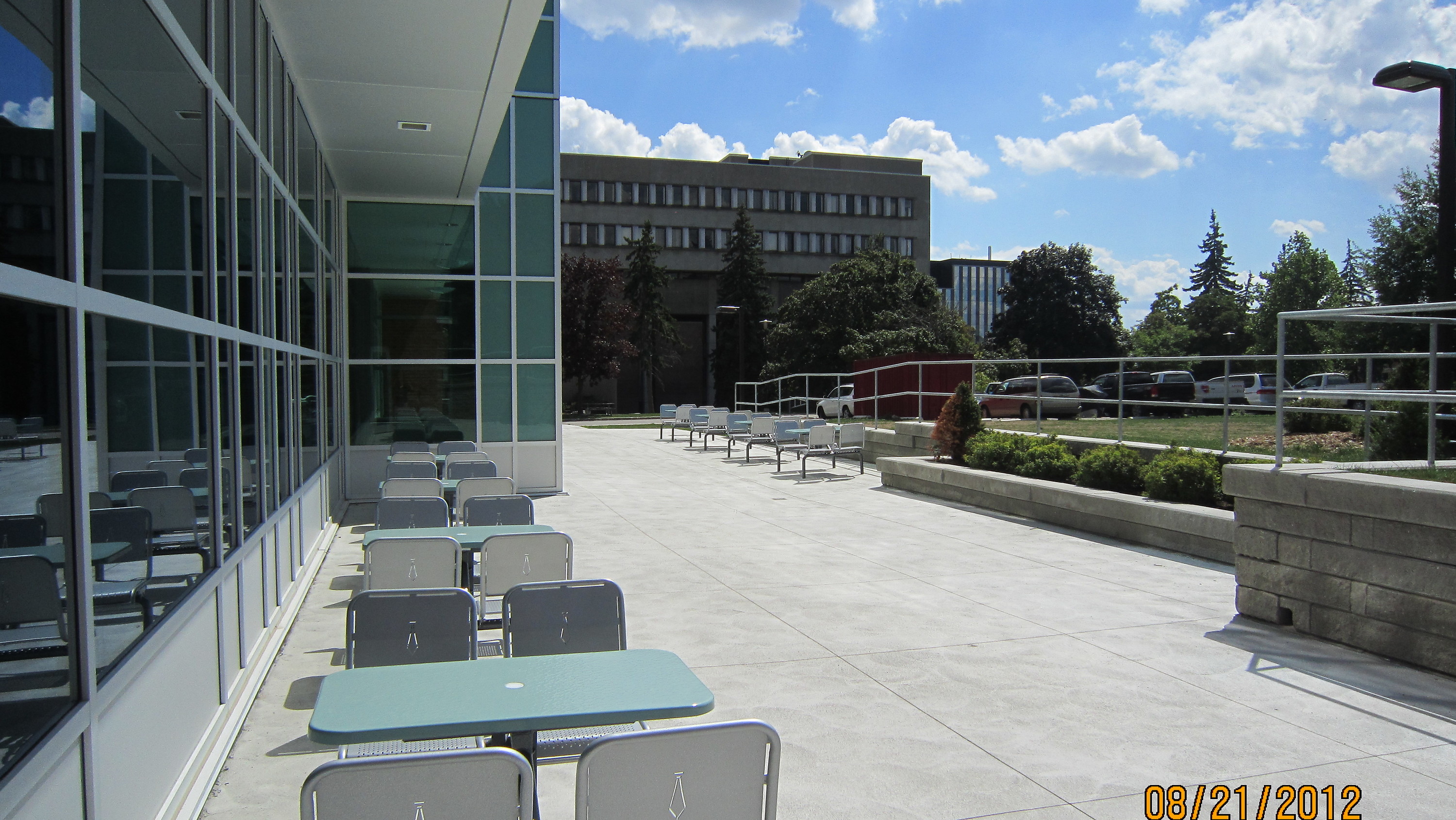 ADMINISTRATION &PROGRAM OVERVIEW
Silvana Shamuon
Graduate Program Administrator
PRESENTATION TITLE
PAGE  14
ADMINISTRATIVE TOPICS
Your EMAIL account (ending in @uwaterloo.ca) is set up automatically at the time of enrollment but you may need to register. Check your UW email regularly.
Update your MAILING ADDRESS on QUEST as soon as possible. As the university will use this as your primary mailing address.
For MMath in DS students, funding is handled by your home unit (your supervisor’s department/school). Please connect with them if you haven’t already and copy me.
DATA SCIENCE | FALL 2021 ORIENTATION
PAGE  15
COVID-19 AND FALL 2021
For Fall 2021, graduate data science courses will be available online and some in-person instruction may be available as shared by your instructor (read more details).
Students will require a fast and reliable internet connection to access virtual computing resources (more information to follow), complete coursework, and attend any live lectures. 
Information RE: Covid and campus given via Grad Ready (keep a look out for ongoing communication)
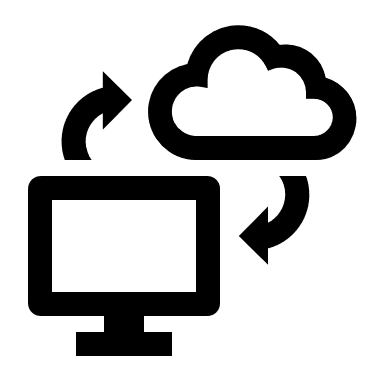 DATA SCIENCE | FALL 2021 ORIENTATION
PAGE  16
COVID-19 AND FALL 2021
If you plan to come to campus in-person from outside of Canada, please check the Government of Canada policies.
Vaccination Policy
https://checkin.uwaterloo.ca/
As of September 7, everyone in the University of Waterloo community, including visitors must provide proof of vaccination before coming to campus.
Health Canada or World Health Organization-approved vaccines will be accepted.
Residents need to have received their first dose before their scheduled residence move-in date and provide proof of vaccination to the University of Waterloo before they move-in.
Everyone must be fully vaccinated no later than October 17, 2021.
Anyone who can’t get a vaccine due to medical reasons or other grounds protected under the Ontario Human Rights Code will be able to submit a request for accommodation.
Anyone granted accommodation and anyone not yet fully vaccinated must test negative on a rapid antigen test no more than 72 hours before coming to our campuses and buildings.
First and second dose vaccines are available at Health Services.
FAQ: https://uwaterloo.ca/coronavirus/frequently-asked-questions
DATA SCIENCE | FALL 2021 ORIENTATION
PAGE  17
COVID-19 AND FALL 2021
4.    Waterloo Student Quarantine Package
Registration for fall 2021 is now open. 
If you have a study permit (or study permit approval) with a valid TRV or eTA, you can register for the package as soon as you book your flight, or at least 14 days before you travel. All registrations must be received before Monday, November 1, 2021 at 11:59 EDT - review the deadlines. We would not recommend entering Canada any sooner than one month prior to beginning your studies or co-op work term.
To be eligible for the Quarantine Package you must meet all of the following criteria:
Be a current or incoming student of the University of Waterloo enrolled in a full-time or part-time academic program, or co-op work term, during fall 2021.
Must travel to Canada from an international destination to study at the University of Waterloo.
Must travel between August 1 to November 15, 2021. 
Please note: This package is optional and available for one-time use only. 
If you are not sure if you are eligible for this package, please contact ise@uwaterloo.ca.
5.       Find additional information here: 
https://uwaterloo.ca/coronavirus/academic-information/graduate-student-information
DATA SCIENCE | FALL 2021 ORIENTATION
PAGE  18
TYPE ALL FORMS!
Remember, UWaterloo DOES NOT accept handwritten forms. All forms will be electronically fillable using Adobe Reader or MS Word.
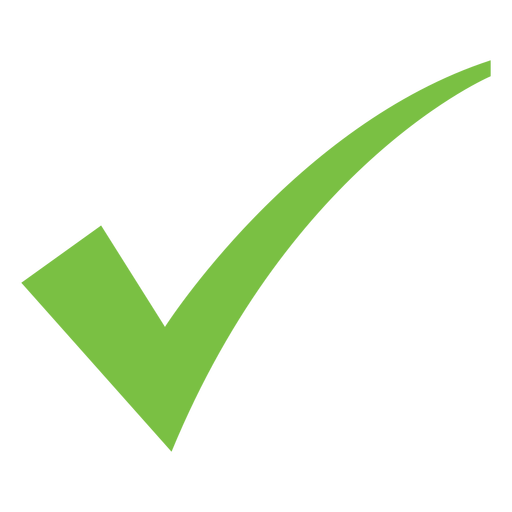 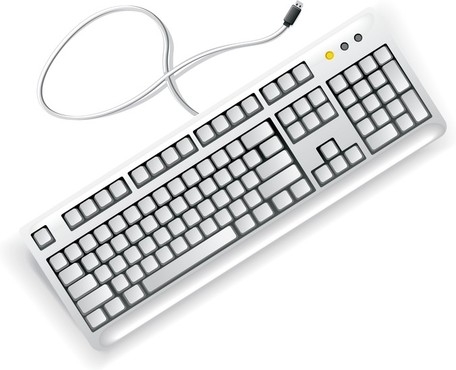 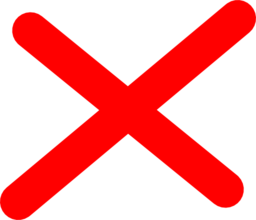 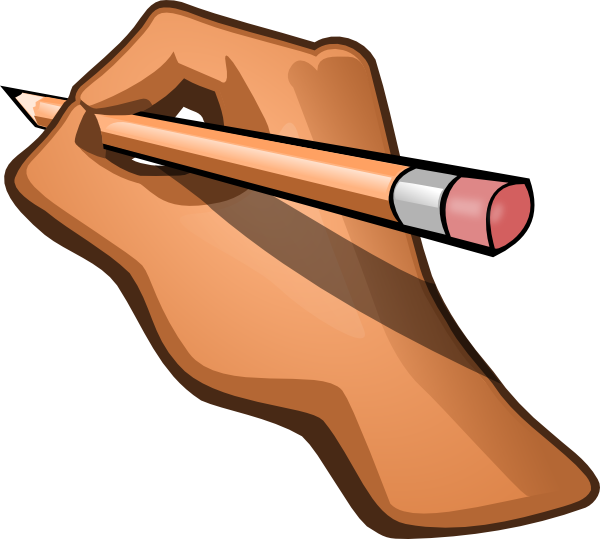 DATA SCIENCE | FALL 2021 ORIENTATION
PAGE  19
MANDATORY GRADUATE STUDENT TRAINING
Grad students must complete the following training modules in the first 8 weeks.
DATA SCIENCE | FALL 2021 ORIENTATION
PAGE  20
DATA SCIENCE GRAD STUDENT SUPPORT AND RESOURCES
Please visit the updated listing of Modified Services.
DATA SCIENCE | FALL 2021 ORIENTATION
PAGE  21
MASTER OF DATA SCIENCE AND ARTIFICIAL INTELLIENCE (MDSAI)
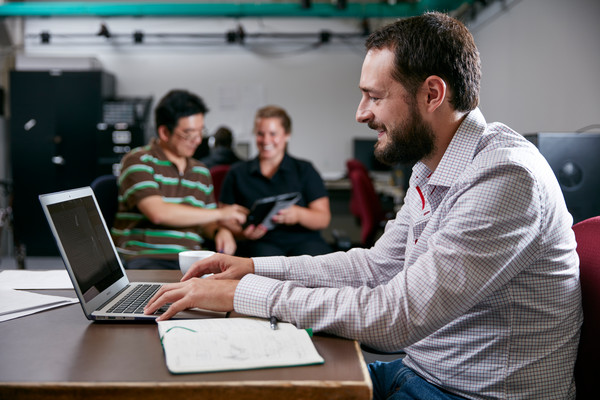 Courses at a glance  
(not an exhaustive list)
Data-Intensive Distributed Computing and Analytics
Exploratory Data Analysis
Statistical Learning: Classification
Convex Optimization and Analysis
Data Visualization
Database Systems Implementation
Machine Learning: Statistical and Computational Foundations
Probabilistic Inference and Machine Learning 
Advanced Topics in Artificial Intelligence
Optimization for Data Science
Computational Inference
Principles of Data Management and Use
Distributed Systems
Full-time program structure
12 to 16-month professional coursework-based program
Degree requirements: 9 courses and 1 co-op term*
*students may extend their work term for up to 8 months with the same employer

Part-time program structure
36-month duration with 1 course per term
DATA SCIENCE | FALL 2021 ORIENTATION
22
MDSAI CO-OP (SPRING 2021)
This cohort’s co-op term is Spring 2022 (May – August 2021). 
*Mandatory preparatory workshops for co-op Masters students will be held on the following dates: You must attend ALL 3 dates to complete these workshops before your co-op term.





*International students will require a co-op work permit. Bettina Wahl from Co-operative Education will go into more detail later on.
DATA SCIENCE | FALL 2021 ORIENTATION
PAGE  23
MASTER OF MATHEMATICS IN DATA SCIENCE (MMATH IN DS)
Faculty Members’ Fields of Study 
Artificial Intelligence
Causal Inference
Computer Systems and Databases
Data Exploration and Analysis
Data Visualization
Ethics in Artificial Intelligence
Machine Learning
Numerical Linear Algebra
Optimization
Scientific Computing
Statistical Learning
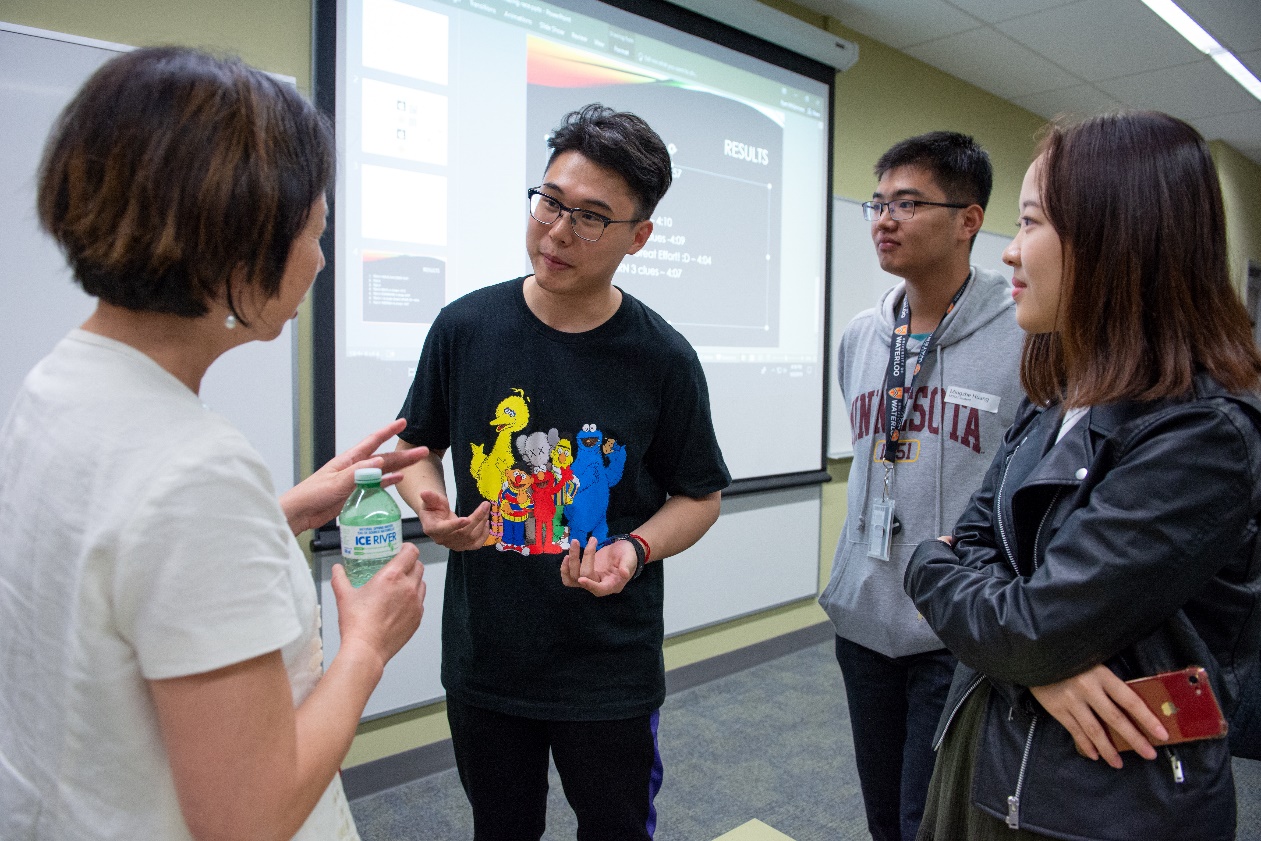 Program Structure
16 to 24-month research-based program with guidance from a faculty member in the field of Data Science
Degree Requirements: 4 courses (see courses at a glance on previous slide) and a thesis
DATA SCIENCE | FALL 2021 ORIENTATION
PAGE  24
ETHICS WORKSHOPS
3 live virtual workshops instructed by Professor Maura Grossman (offered at two different times each) will be offered this Fall term to complete your required Ethics milestone. 

It is strongly recommended that you complete these workshops this Fall 2021 term. More information, including syllabus and links will be provided by email in the next few weeks.
DATA SCIENCE | FALL 2021 ORIENTATION
PAGE  25
QUESTIONS?
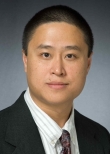 Mu Zhu, Professor and Program Director

ds-director@uwaterloo.ca

Available by appointment, virtually only.
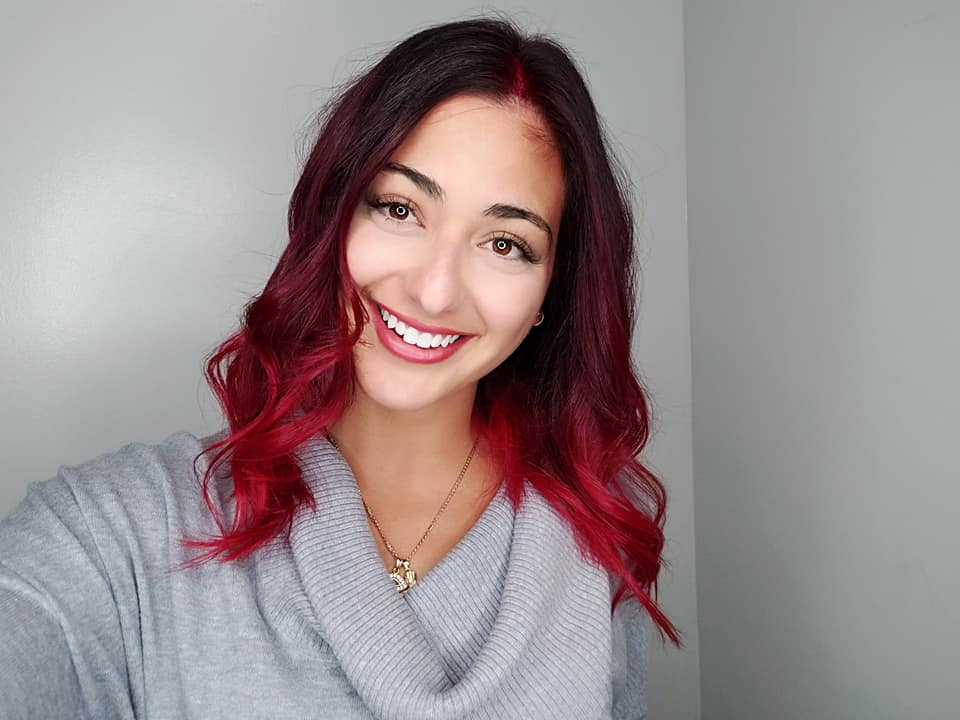 Silvana Shamuon, Graduate Program Administrator

ds.grad.admin@uwaterloo.ca

Available by appointment, virtually only.
DATA SCIENCE | FALL 2021 ORIENTATION
PAGE  26
COURSE OFFERINGS
CS – Yuying Li
C&O – Ricardo Fukasawa
STAT – Mu Zhu
DATA SCIENCE | FALL 2021 ORIENTATION
PAGE  27
COURSE OFFERINGS – C&O – Ricardo Fukasawa
Pending instructor availability – check the schedule of classes each term
Note that CO 769, CS 798, CS courses at the 800 level, and STAT courses at the 900 level should be on a topic in Data Science or Artificial Intelligence; they are subject to the approval of the Director.
*CS 794 / CO 673 Optimization for Data Science is only offered in the Fall term and being a core course, please consider when you will enroll
Some elective courses are pending instructor availability and will not be found in this list
DATA SCIENCE | FALL 2021 ORIENTATION
PAGE  28
R
[Speaker Notes: Here you’ll find a table of when courses are typically found but just know this varies from term to term pending instructor availability. I recommend you check the schedule of courses when you’re thinking about what courses to take. The information found on the table is as of August. 
Note that CO 769, CS 798 CS 800 and STAT 900 courses are all topics courses and will need approval from the director. This means that those topics need to have some Data Science components and you may be asked to share the syllabus to make sure that it meets the DS component.
CS 794/CO 673 are the same course so when you enroll we recommend you enroll in the CS version as we set up reserves through CS. This is the only course that is only offered in the Fall term out of all your core courses. Most students have a co-op then return next Fall so there is a possibility to do it next Fall but if you choose to extend your co-op term there will be a conflict. 
Lastly, there is an ethics milestone for your degree. There are two ways to achieve this milestone. One is to take the CS 798 course and the other is a 3 day workshop. We strongly recommend the workshop because while this course is great, but it is not always available with this topic.]
COURSE OFFERINGS – STAT – Mu Zhu
Pending instructor availability – check the schedule of classes each term
Note that CO 769, CS 798, CS courses at the 800 level, and STAT courses at the 900 level should be on a topic in Data Science or Artificial Intelligence; they are subject to the approval of the Director.
*STAT 940 is a “new” course on deep learning. I will approve it as an elective (although procedure still has to be followed). 
Some elective courses are pending instructor availability and will not be found in this list
DATA SCIENCE | FALL 2021 ORIENTATION
PAGE  29
M
[Speaker Notes: STAT 847 is a mandatory course, and only offered in the winter.
STAT 940 is a new course on deep learning. I am pre-approving here if you want to take it as an elective. This is not controversial.]
COURSE OFFERINGS – CS – Yuying Li
Pending instructor availability – check the schedule of classes each term
Note that CO 769, CS 798, CS courses at the 800 level, and STAT courses at the 900 level should be on a topic in Data Science or Artificial Intelligence; they are subject to the approval of the Director.
*CS 794 / CO 673 Optimization for Data Science is only offered in the Fall term and being a core course, please consider when you will enroll
**CS 798 Advanced Research Topics on Artificial Intelligence: Law, Ethics, and Policy can be completed as your ethics workshop milestone requirement if available (not available Fall 2021) OR 3-day (over 3 weeks) Ethics in Data Science and Artificial Intelligence workshop (offered this Fall 2021)
Some elective courses are pending instructor availability and will not be found in this list
DATA SCIENCE | FALL 2021 ORIENTATION
PAGE  30
Y
COURSE ENROLMENT
Classes officially begin next Wednesday, Sep 8 but you may use the QUEST system on-line until Tuesday, Sep 28th to add classes to your schedule. Please make sure to check GSPA’s Important Dates for deadlines. Below are some course-related deadlines to make note of for Fall 2021:
Sep 28: 100% tuition and fee refund deadline
Sep 29: Dropping a course adds a WD (withdrew) on transcript 
Oct 26: 50% tuition and fee refund deadline
Nov 24: Dropping a course adds a WF (withdrew/failure) – grade 32% on transcript 

MDSAI students are normally expected to take 3 courses each study term (First Fall study term, Winter study term, Final Fall study term) for a total of 9 courses. Please consult with the Director for any exceptions to this. We strongly recommend taking a maximum of 3 courses at least in the first term.

MMath in DS students must complete 4 courses. 

Students lacking adequate background in computer science or statistics may be required to complete a foundation course (CS 600 or STAT 845). 

EMLS (remedial language courses) do NOT count towards a student's grad course count for a term and EMLS 601R (speaking) & 602R (writing) can be taken in the same term.
DATA SCIENCE | FALL 2021 ORIENTATION
PAGE  31
S
COURSE SUBSTITUTION
DATA SCIENCE | FALL 2021 ORIENTATION
PAGE  32
S
ACADEMIC INTEGRITY
Academic integrity is a principle highly valued at UW
 Policy 71 prescribes UW disciplinary process
Collaboration rules for courses during covid-19 may be different
Rules on collaboration also differ from course to course
Prof A: “No collaboration”
Prof B: “Students can discuss but the final submission should be their own work”
If the rules for a course are not clear, ask the instructor
https://uwaterloo.ca/academic-integrity/integrity-matters-mobile-application
DATA SCIENCE | FALL 2021 ORIENTATION
PAGE  33
M
QUESTIONS?
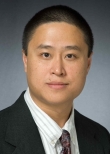 Mu Zhu, STAT Professor and Program Director
Yuying Li, CS Professor
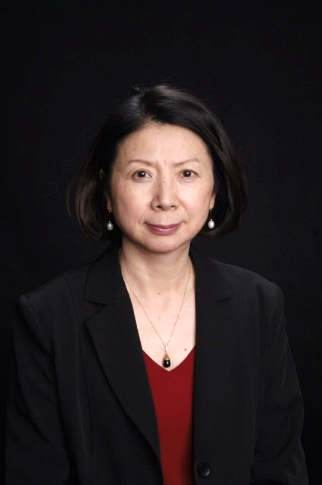 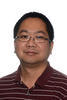 Ricardo Fukasawa, C&O Professor
DATA SCIENCE | FALL 2021 ORIENTATION
PAGE  34
M
COMPUTING AND SOFTWARE AT WATERLOO
Mu Zhu
DATA SCIENCE | FALL 2021 ORIENTATION
PAGE  35
COMPUTING AND SOFTWARE
The mandatory Math Faculty Orientation on September 7th will include important information regarding: 
VPN
Software (R, Python, Matlab, Microsoft 365, …)
Servers (Linux, Windows, GPU, …)
File Storage
Network Drive
UW IT departments + help desk
etc
DATA SCIENCE | FALL 2021 ORIENTATION
PAGE  36
M
LAB SPACE
The Data Science program has designated lab space in the M3 building!
both existing/ready-to-use (2nd floor) and new/under-construction (next door)
Unfortunately, not ready to open immediately this term due to Covid-19. 
Will email and give information about using the space when appropriate.
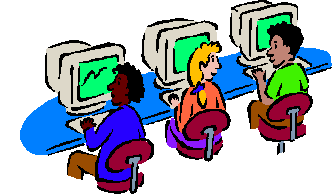 DATA SCIENCE | FALL 2021 ORIENTATION
PAGE  37
M
CURRENT STUDENT PERSPECTIVE & MATH GRAD STUDENT ASSOCIATION
Ting Pan
DATA SCIENCE | FALL 2021 ORIENTATION
PAGE  38
MATH GRADUATE STUDENT ASSOCIATION (MATH GSA)
Objectives (in the Faculty of Mathematics)
Providing a forum for the voices of all graduate students
Promoting an interdisciplinary culture
Representing the interests of graduate students
Promoting, directing and coordinating activities that will benefit the members.
Examples of what we have done
Monthly/weekly virtual and holiday events
Mental health training workshop and Mentorship program
DATA SCIENCE | FALL 2021 ORIENTATION
PAGE  39
T
MDSAI PROGRAM DIRECTOR & CLASS AMBASSADOR
Duties
Monthly board meeting with Math GSA
Arranging events for students of the MDSAI program
One-year program = one-year service time
What it brings to me
Building up connections inside or outside the MDSAI program
Helping others by volunteering as panelists
Running for the position!
An email will be sent out for the election (September, 2021) from Math GSA
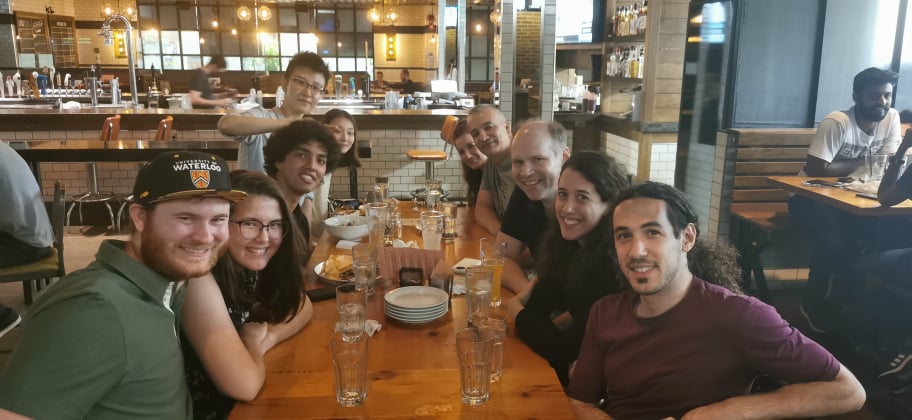 DATA SCIENCE | FALL 2021 ORIENTATION
PAGE  40
T
VECTOR INSTITUTE
Johannah Thumb
DATA SCIENCE | FALL 2021 ORIENTATION
PAGE  41
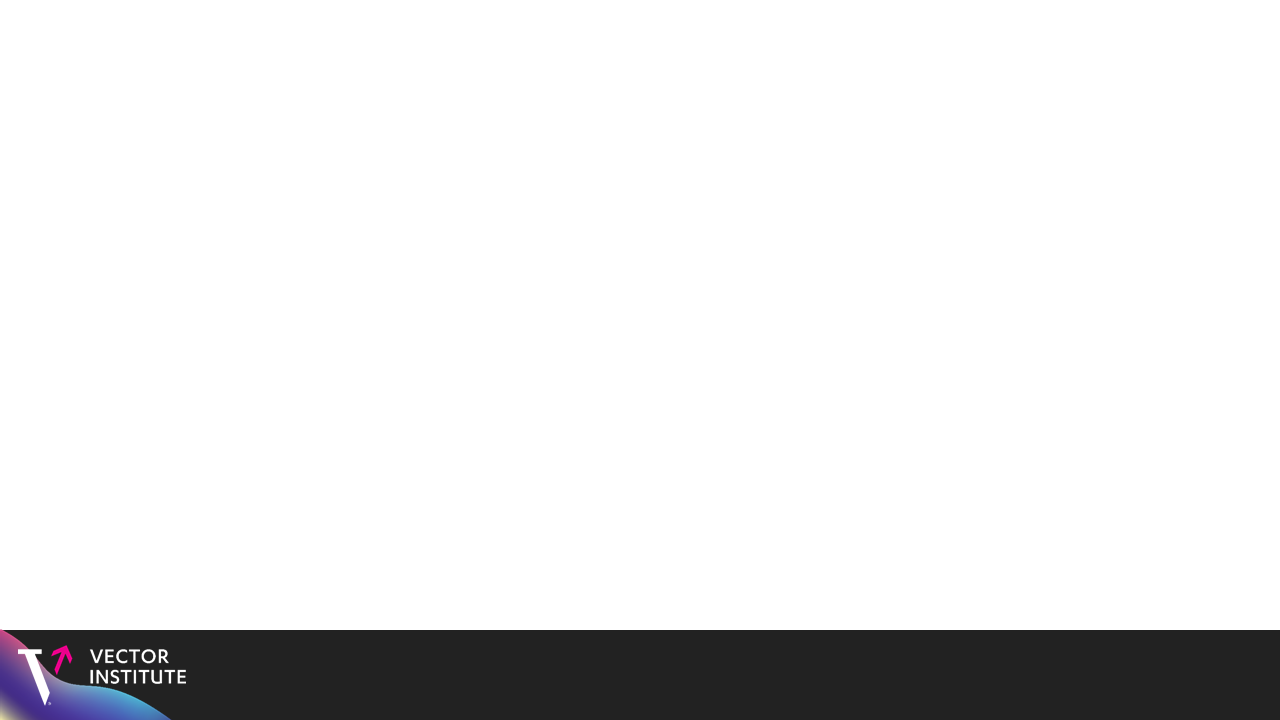 What Does Vector Institute Do?
World-Class Research
Hiring top AI scientists 
Publishing & presenting in top conferences and journals
Computing resources (800+ GPUs)
Growing community of over 600 Vector researchers including Faculty, Affiliates, Students and collaborators
Work with Industry
Upskill their technical and business professionals through industry-focused AI training
Collaborate with Vector researchers and other industry sponsors on hands-on AI projects with applications to real business problems
Consult with top Vector researchers for guidance on specific AI-related challenges
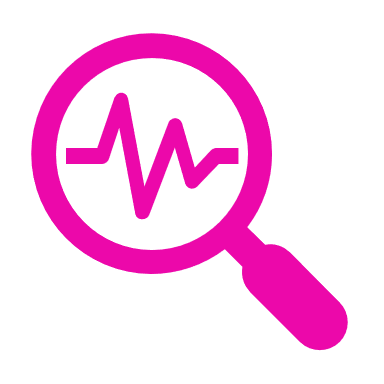 Work with the Health Sector
Create opportunities for AI research and widespread applications stemming from Ontario’s large single-payer health system 
Supporting the establishment of private and secure analysis-ready health data infrastructure for research; health system improvement projects
Academic Partnerships 
Working with Ontario universities to deliver more AI master’s programs and graduates to grow the workforce
Support AI master’s students in career exploration, networking, and securing meaningful employment in industry
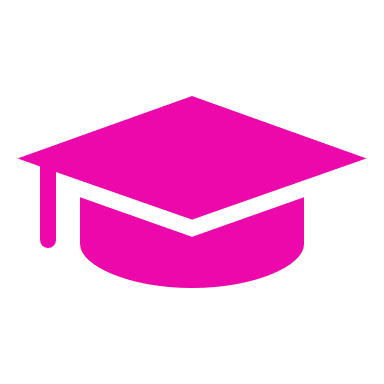 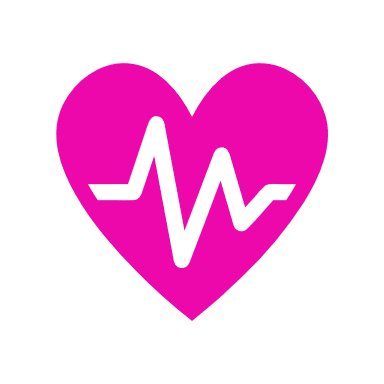 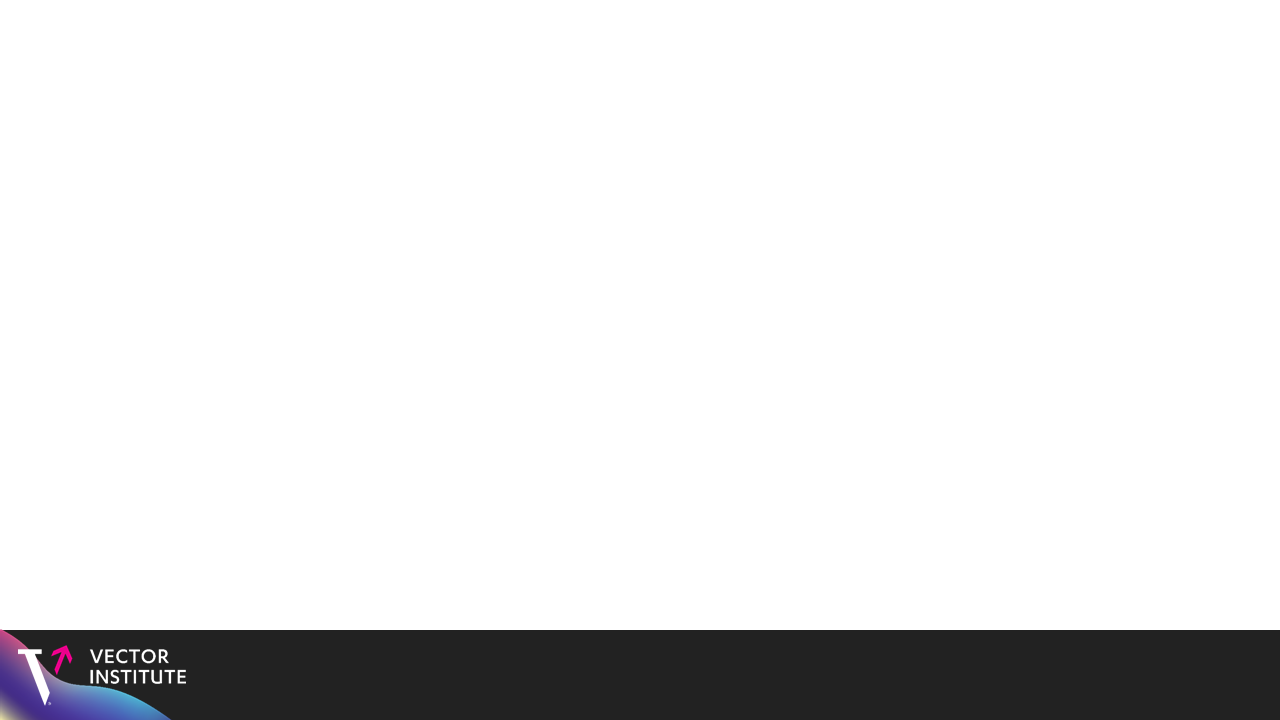 Vector Recognized AI-Related Programs
The MDSAI and M.Math in Data Science programs are recognized by the Vector Institute as delivering a curriculum that equips its graduates with the skills and competencies sought by industry
Your programs’ curricula was reviewed by a committee of Vector faculty and industry representatives working in AI. 
Recognized programs may be in core-technical (typically STEM) or complementary areas (e.g. business or health) and may have an applied or research focus.
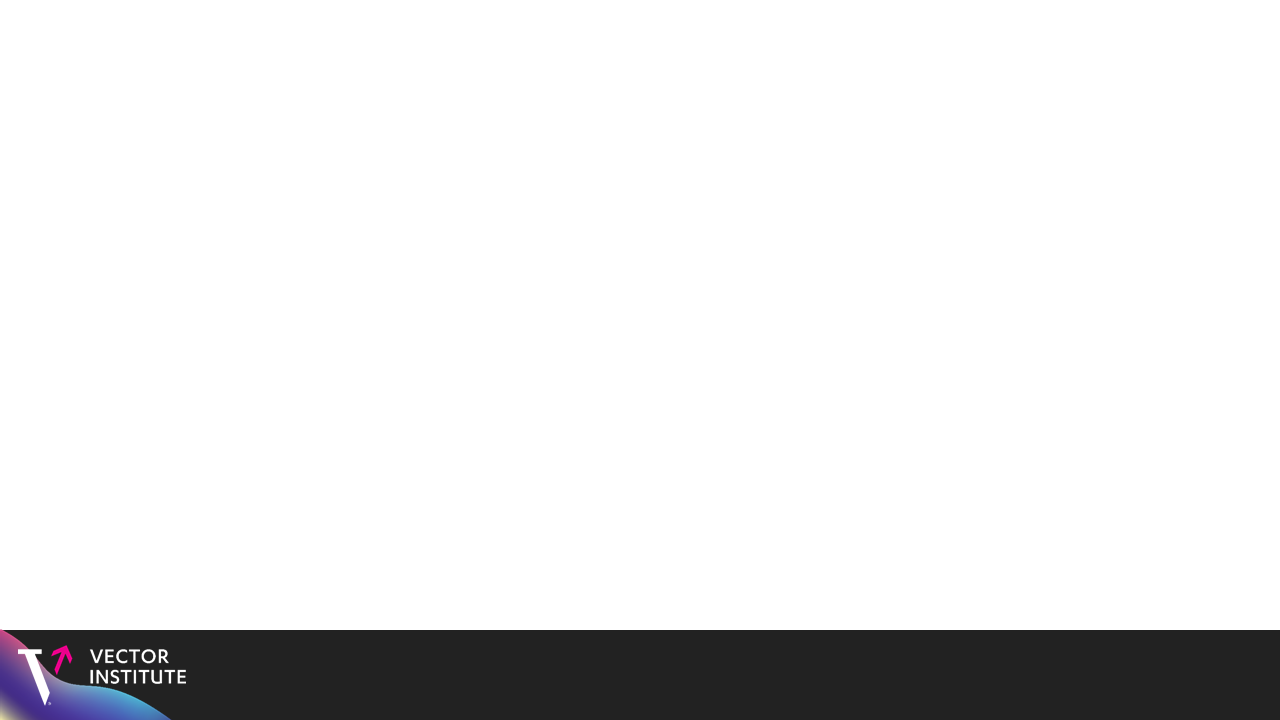 Vector & YOU: Benefits to AI Master’s Students
Opportunities to learn about career pathways and projects in AI  including exploring specific industries and topics such as our upcoming event on Research & Careers in AI: Health (November 10)
Build a strong network to support you throughout your career through networking opportunities with other students, researchers, industry professionals, recruiters, and more! 
Career exploration and recruitment-focused events such as our annual Vector AI Master’s Summit & Career Fair on September 23rd and information sessions with individual employers throughout the year
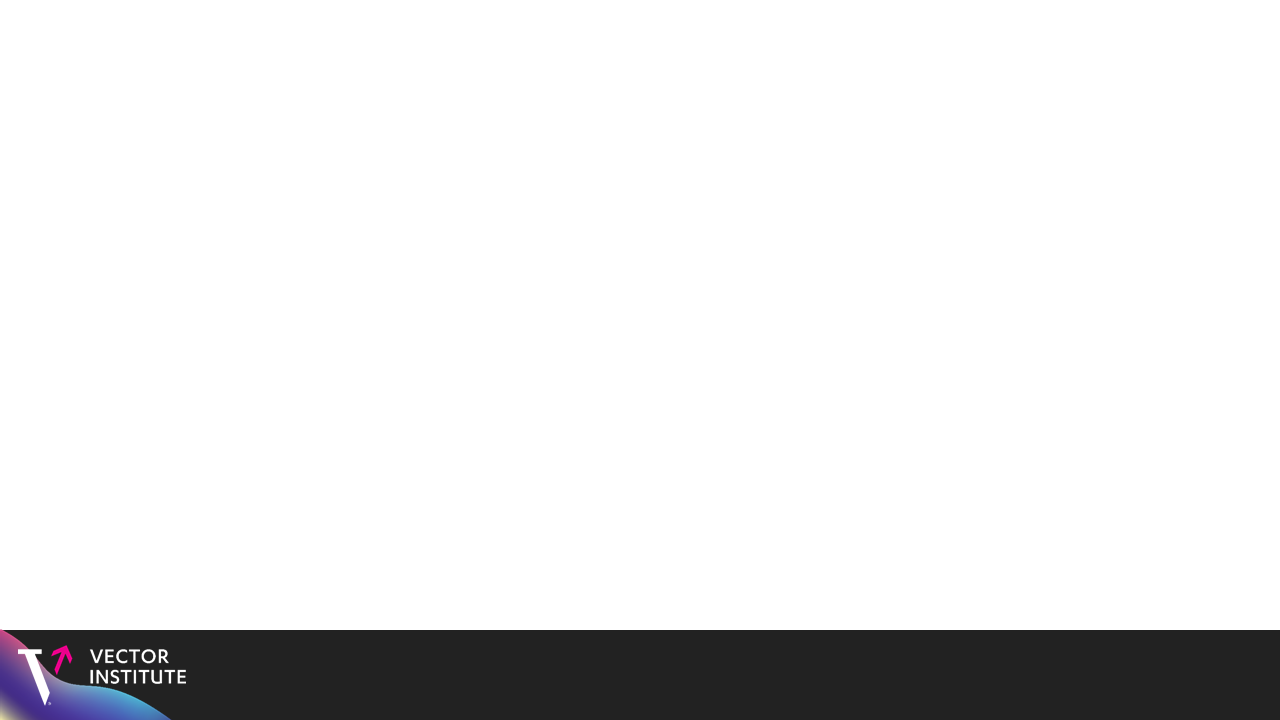 Vector & YOU: Benefits to AI Master’s Students
Career support activities to support you in preparing for your internship/job search or career transition 
Exposure to leading AI research and best practices through events and our video archive including Fields Talks, past Research & Careers in Events, research talks from top faculty and practitioners in AI 
Access to Vector’s paid Applied Internship Program and work at Vector on real-world data and AI-related projects across workstreams including Health, Engineering, Industry Innovation, and Academic Partnerships
Join the Vector alumni network post-graduation and continue to receive the support of Vector’s community through events and networking opportunities throughout your career
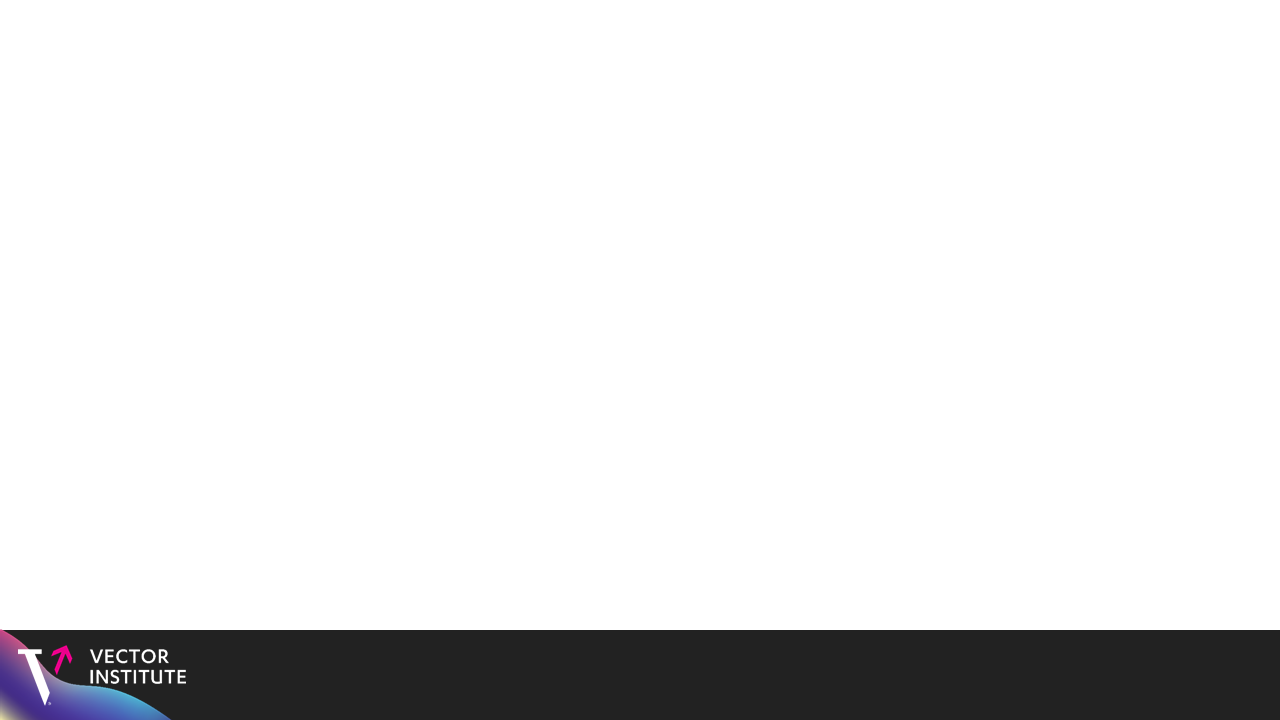 Vector’s Digital Talent Hub: Why Create a Profile?
Let Employers Find You Through Our Candidate Database
Use Your Linkedin Profile to Sign Up in Under 5 Minutes
View a Curated Job Board for AI Roles
One Source for Internships, Co-ops, Full Time Roles and Fellowships
Set Job Alerts and be Notified When Specific Types of Jobs are Posted
Differentiate Your Application through Restricted Jobs
Link to Recruitment Events
[Speaker Notes: Why Create a Profile?

Curated job board for AI roles
Applying to public and restricted AI job opportunities, including Internships, Co-ops and Full Time Roles.
Allowing employers access to your profile for passive recruitment opportunities.
Setting up automated job alerts to automate your job search.
With restricted jobs – your application is differentiated for recruiters
Sign up with Linkedin in under 5 minutes
Links to in-person recruitment events.]
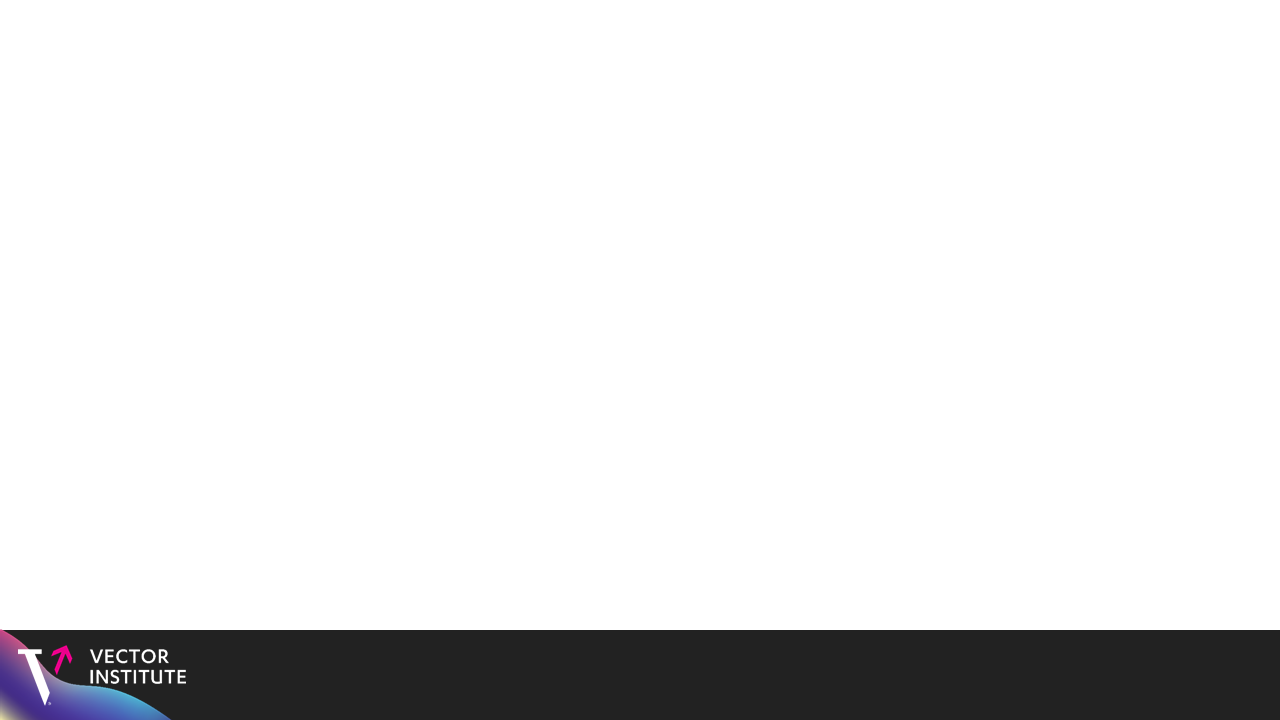 Stay in Touch with Vector Directly!
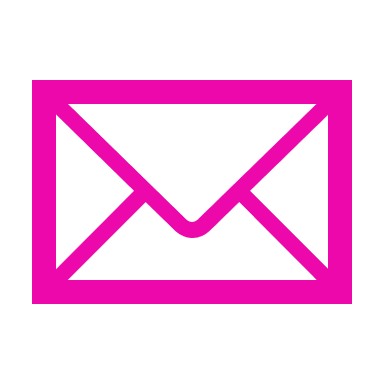 Email us at aimasters@vectorinstitute.ai 



Hear about events, upcoming internships at Vector, career opportunities, and more! https://bit.ly/aisummit2021


Recordings of past events on our Youtube channel
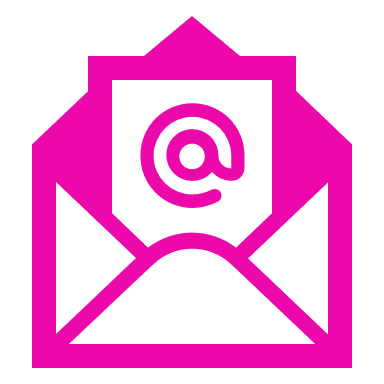 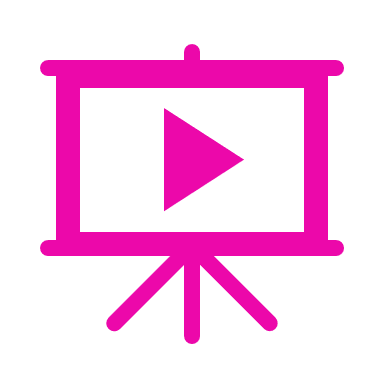 QUESTIONS?
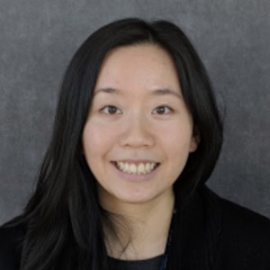 Johannah Thumb, 


Vector Institude
DATA SCIENCE | FALL 2021 ORIENTATION
PAGE  48
J
[Speaker Notes: Event note – refer to email]
CO-OP AND INTERNATIONAL EMPLOYMENT
Bettina Wahl
DATA SCIENCE | FALL 2021 ORIENTATION
PAGE  49
LOOKING FOR WORK IN CANADA: CO-OP WORK PERMIT FOR WORKING IN CANADA
You MUST have a valid co-op work permit to undertake a work term in Canada
On-campus or off-campus; paid or volunteer
If working from within Canada for an international employer
If counted towards co-op, work can be done only on a co-op work permit
You DO NOT need a valid co-op work permit if working remotely from outside Canada for a Canadian employer, 
Review COVID-19 travel allowances carefully 
Your study permit is NOT a valid work permit for co-op work terms
Whether your work is counted towards co-op credit, or not (part-time, unpaid, etc.)
DATA SCIENCE | FALL 2021 ORIENTATION
LOOKING FOR WORK IN CANADA: CO-OP WORK PERMIT FOR WORKING IN CANADA
You must submit a copy of your work permit to Co-op Ed (CE) for recording on your file 
Send to: ceeivsies@uwaterloo.ca
Apply NOW – if you’re within Canada and you haven’t already!!!
Email CE for any questions/procedure of application: ceeivsies@uwaterloo.ca
For any additional immigration-related support, contact the SSO’s Immigration Consultants
DATA SCIENCE | FALL 2021 ORIENTATION
PAGE  51
STUDENT SUCCESS OFFICE
Karry Kwan
DATA SCIENCE | FALL 2021 ORIENTATION
PAGE  52
STUDENT SUCCESS OFFICE (SSO):  INTERNATIONAL SUPPORTS
The following supports for international students are available through the SSO:
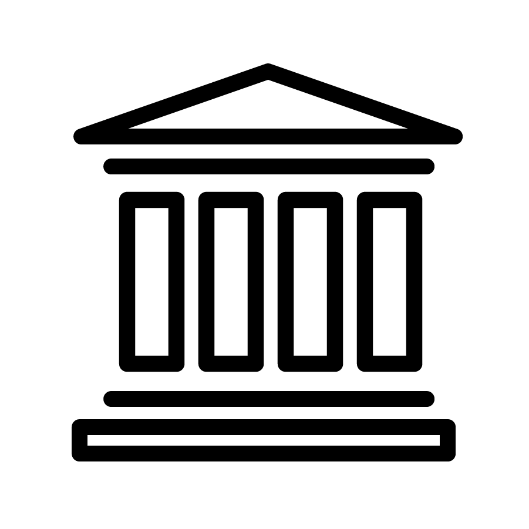 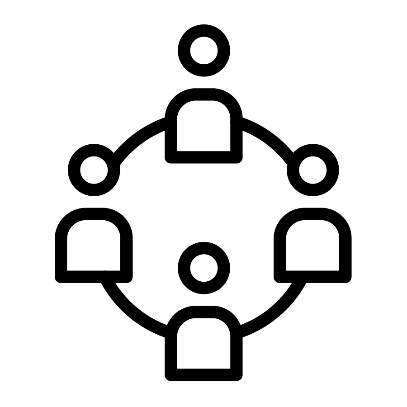 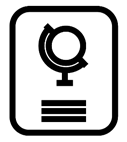 Campus-wide 
support


Campus-wide international student initiatives 

Work with Faculty-based Academic Advisors

International student   F.A.Q.s on the Coronavirus Information website
Immigration Consulting


Online same-day appointments with a registered Immigration Consultant

Immigration Information Sessions
International Student Experience


International Student Guide 
(including travel and 
quarantine resources)

International Student Connection e-Newsletter

International Student Online Discussions

International Peer Community (IPC)

UWinterloo
PAGE  53
DATA SCIENCE | FALL 2021 ORIENTATION
[Speaker Notes: Within the Student Success Office, we have small but dedicated teams working on bringing answers and clarity to international students, supporting their access to programs, and creating a sense of community to help combat possible feelings of loneliness or isolation. Due to COVID-19, many of our supports and programs have moved online.  The plan is to resume having them in-person as soon as it is deemed safe to do so.

The International Student Guide [https://uwaterloo.ca/isg] aims to:
help you understand the steps needed to prepare for travel or to begin your studies (e.g. immigration documents required, Canadian culture or how to get ready for school), and
provide information on programs and services available to you at the University of Waterloo, including checklists and many other resources such as information on how to open a bank account or get a cell phone plan, not to mention our newest resource – “How to make a quarantine plan”

One great way to stay informed of events and important news is to sign up for our monthly International Student Connection e-newsletter. Through the e-newsletter, you can find out about our informative events such as the International Student Online Discussions!

These online discussions [link:  https://uwaterloo.ca/student-success/international-student-resources/online-discussions] (previously known as International Student Breakfast Seminars when they were held in person) are community-centered discussions where international students and scholars can meet new people, share experiences, and learn about topics that are relevant to where they are at in the term. 
Past topics include: 
Adapting to the Canadian classroom 
Self-care and physical activity 
Embracing a Canadian winter 
Finding a job in Canada
Filing your taxes in Canada

The International Peer Community [https://uwaterloo.ca/sso/ipc] is a peer support program aimed at helping international students settle in and feel at home, regardless of whether they are physically in the City of Waterloo or in their home country. IPC [as it’s commonly referred to for short] events help students build support networks and develop a sense of community belonging. Over the Fall term, we will be hosting some exciting virtual events such as our Coffee Chats, Games Nights, Foodie Friday and many more.  Sign up today to participate in the fall term if you haven’t done so already:  https://uwaterloo.ca1.qualtrics.com/jfe/form/SV_6mnDftdIntGSffo

UWinterloo is a program held during the month of December to connect international students with others who are staying on campus over the holidays. *When this program was held virtually last year, a pen pal program was introduced that paired international students up with domestic students, staff, faculty and alumni.  Given its success, the Student Success Office may run the program – called “Pen-demic Pals” – again this December if the situation with the pandemic necessitates that we continue being virtual.  More information about UWinterloo 2021 will be available later in the term.]
STUDENT SUCCESS OFFICE: INTERNATIONAL STUDENT SUPPORT
Immigration Consultants
Ask questions about study permit conditions and policies for working as an international student in Canada 
Get help with your immigration-related applications (i.e. study permit extension, co-op work permit and/or post-graduation work permit) 
Receive immigration support for graduate student dependants and information on how to invite your family to visit
Submit a web form inquiry to our team of consultants:  uwaterloo.ca/student-success/ask-immigration-consultant
Remote same-day appointments are available Monday – Friday, 10:00 a.m. to 4:00 p.m. You can sign-up via Waterloo’s Portal app; registration starts at 8:00 a.m. each weekday
Register your immigration status through Portal’s Immigration Document Reminder System.  (click on the goose icon and enable the “Are you an International Student?” switch)
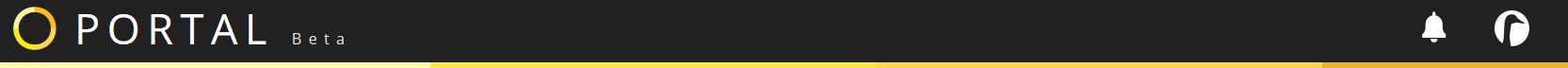 DATA SCIENCE | FALL 2021 ORIENTATION
PAGE  54
STUDENT SUCCESS OFFICE: INTERNATIONAL STUDENT SUPPORT
Immigration Information Sessions
Immigration Consultants also host weekly Immigration Information Sessions on a number of topics.  You can sign up via Waterloo’s Portal app.
These sessions are held online through Microsoft Teams.  After registering, you will receive a direct Microsoft Teams link to join approximately 20 minutes before the session begins.
Spaces are limited, so sign up soon!
Sessions on offer for Fall 2021 term
Co-op Work Permit
COVID-19 Immigration Updates
Post-Graduation Work Permit (Grad)
How to Apply for a New Temporary Resident Visa (TRV)
Pathways to Permanent Residency
DATA SCIENCE | FALL 2021 ORIENTATION
PAGE  55
QUESTIONS?
Karry Kwan, 

International Student Programs Specialist
Bettina Wahl,

International Employment Specialist
DATA SCIENCE | FALL 2021 ORIENTATION
PAGE  56
S
NEXT STEPS
DATA SCIENCE | FALL 2021 ORIENTATION
PAGE  57
How to connect with your cohort
Telegram App
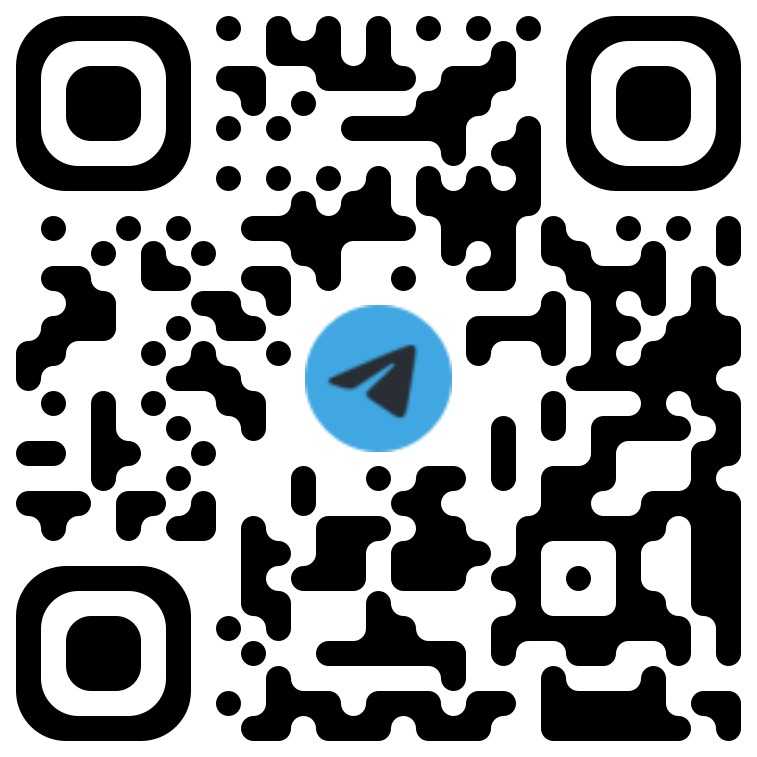 PRESENTATION TITLE
PAGE  58
NEXT STEPS
Courses officially start next Tuesday, September 8th! You should be enrolled in 3 courses by now (+ remedials if applicable) - deadline to enroll is Sep 28
Attend Math Grad Orientation on Tuesday September 7th. Registration was due using your @uwaterloo.ca email on Tuesday, August 24th.
Start thinking about your course sequencing past this term. 
Ensure you mark ALL co-op workshops (for MDSAI full-time students) and ethics workshops (all DS students) in your calendar:
DATA SCIENCE | FALL 2021 ORIENTATION
PAGE  59
S
NEXT STEPS
Complete online mandatory training modules












Check your UW email and update Quest personal information 

International students: 
Get in touch with The Centre for help with immigration documents, SIN, health insurance, etc. 
Apply for a co-op work permit if you haven’t already.
DATA SCIENCE | FALL 2021 ORIENTATION
PAGE  60
S
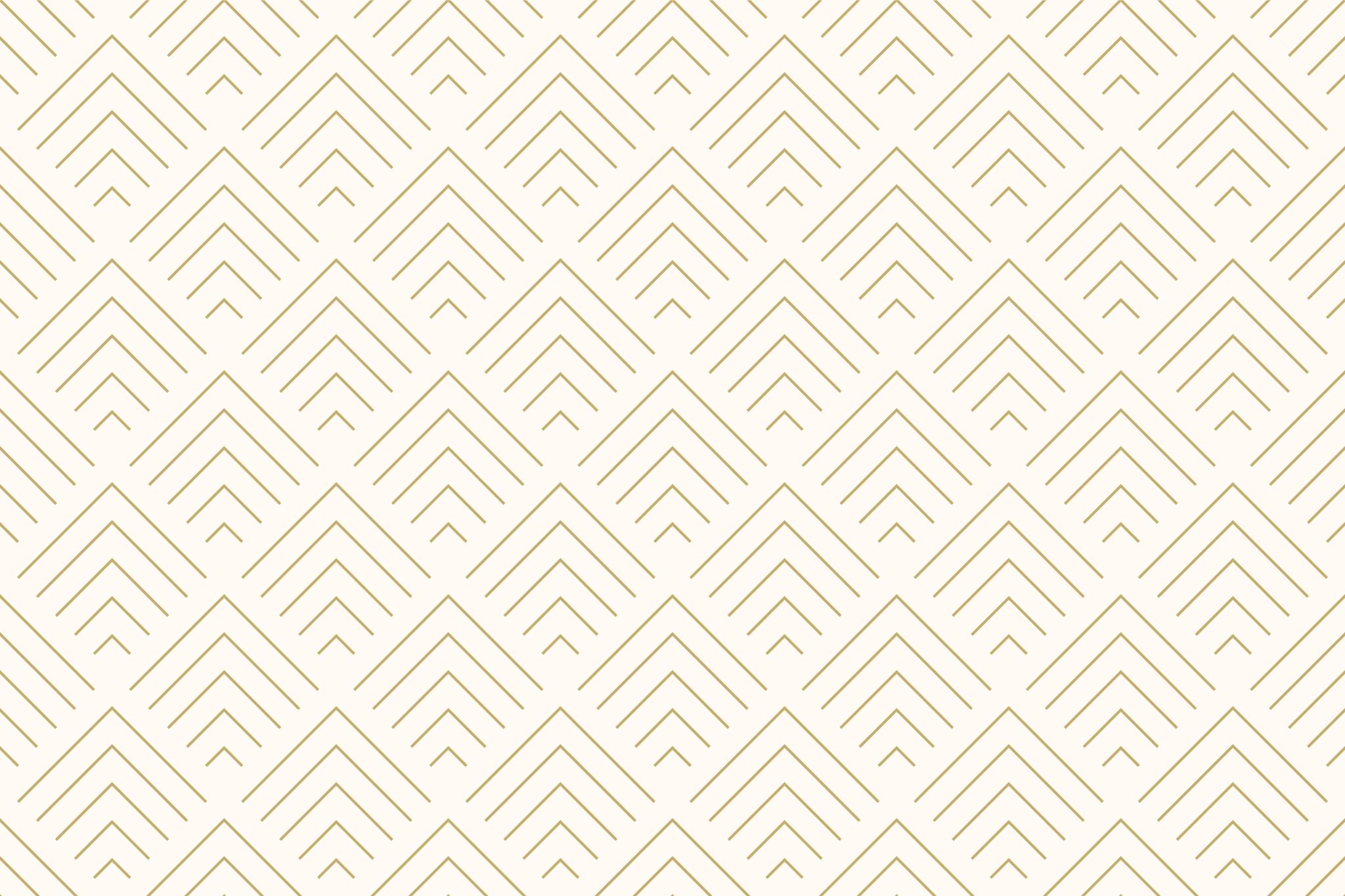 Virtual Intros!
Let’s meet each other!
PAGE  62
VIRTUAL INTRODUCTIONS
Roundtable Introductions:
Your name
Where you are from
What you were doing before graduate studies
Why you decided to apply for MDSAI/MMath
A fun fact about yourself / 2 truths & 1 lie
DATA SCIENCE | FALL 2021 ORIENTATION
PAGE  63
[Speaker Notes: Normally, we would go around the table to introduce ourselves however, to do this virtually, we’ll be using a tool called Mentimeter. In Mentimenter you will get the chance to introduce yourself by stating your name, where you’re from, what you were doing before, why you decided to apply, and a fun fact about yourself. You’ll have 5 minutes and as the submissions come up, I will ask some of you to share or elaborate.]